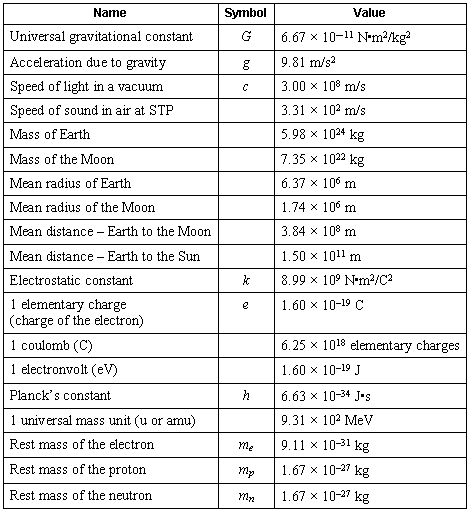 Scientific Notation
Scientific Notation
In science, we deal with some very LARGE numbers:
1 mole = 602000000000000000000000
In science, we deal with some very SMALL numbers:
Mass of an electron =
0.000000000000000000000000000000091 kg
Imagine the difficulty of calculating the mass of 1 mole of electrons!
0.000000000000000000000000000000091 kg
             x 602000000000000000000000
???????????????????????????????????
Scientific Notation:
A method of representing very large or very small numbers in the form:
		      M x 10n
M is a number between 1 and 10
 n is an integer
.
2 500 000 000
9
7
6
5
4
3
2
1
8
Step #1: Insert an understood decimal point
Step #2: Decide where the decimal must end     
            up so that one number is to its left
Step #3: Count how many places you bounce 
            the decimal point
Step #4: Re-write in the form M x 10n
2.5 x 109
The exponent is the number of places we moved the decimal.
0.0000579
1
2
3
4
5
Step #2: Decide where the decimal must end     
            up so that one number is to its left
Step #3: Count how many places you bounce 
            the decimal point
Step #4: Re-write in the form M x 10n
5.79 x 10-5
The exponent is negative because the number we started with was less than 1.
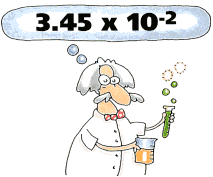 PERFORMING CALCULATIONS IN SCIENTIFIC NOTATION
ADDITION AND SUBTRACTION
Review:
Scientific notation expresses a number in the form:
M x 10n
n is an integer
1  M  10
IF the exponents are the same, we simply add or subtract the numbers in front and bring the exponent down unchanged.
4 x 106
+ 3 x 106
7
x 106
The same holds true for subtraction in scientific notation.
4 x 106
- 3 x 106
1
x 106
If the exponents are NOT the same, we must move a decimal to make them the same.
4 x 106
+ 3 x 105
4.00 x 106
4.00 x 106
+ .30 x 106
+ 3.00 x 105
4.30
x 106
Move the decimal on the smaller number!
A Problem for you…
2.37 x 10-6
+ 3.48 x 10-4
Solution…
002.37 x 10-6
2.37 x 10-6
+ 3.48 x 10-4
Solution…
0.0237 x 10-4
+ 3.48    x 10-4
3.5037 x 10-4
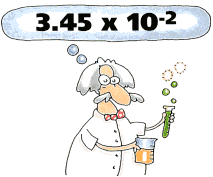 PERFORMING CALCULATIONS IN SCIENTIFIC NOTATION
Multiplication and Division
Multiplication and Division
Multiplication: You simply multiply the coefficients and then add the exponents 
(4.0 x 106  ) (2.0 x 105 )= 8.0 x 1011 

Division: You simply divide the coefficients and the subtract the exponents.
(4.0 x 107  ) / (2.0 x 105 )= 2.0 x 102
Using a calculator with Scientific Notation
4.0 x 106
x 3.0 x 108
1. Find your EE or EXP button on your calculator!!
1.2
x 1015
2.  Plug in 4.0 HIT EE/EXP then the exponent 6(DO NOT PLUG IN THE X 10!!!)
3. Do the multiplication operation

4.  Plug in 3.0 hit EE/Exp then the              exponent 8

5.  Then Equals VIOLA!!!